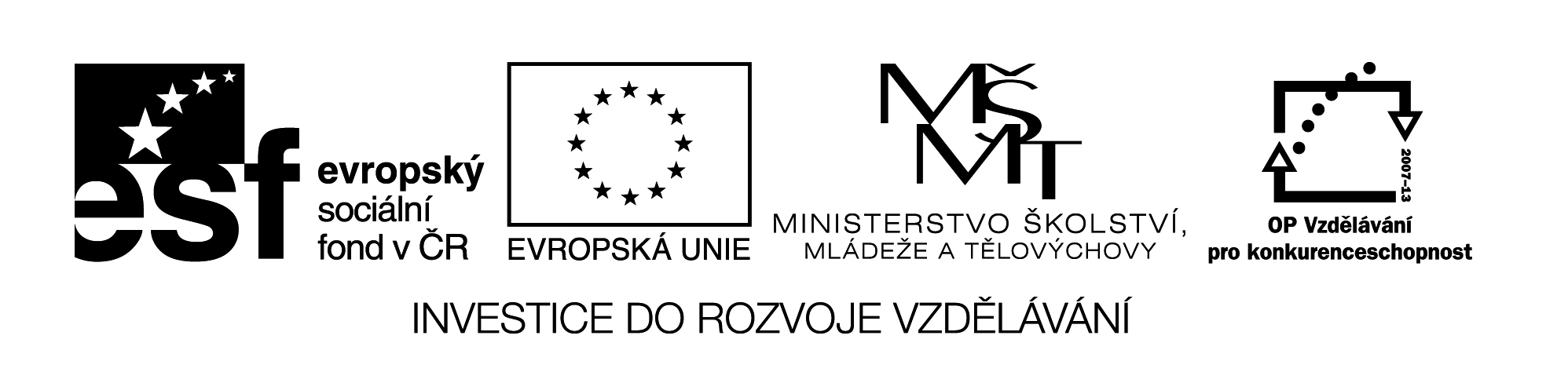 Verbos de pensamiento, habla y estudio
Digitální učební materiál byl vytvořen v rámci projektu 
Inovace a zkvalitnění výuky na Slovanském gymnáziu
CZ.1.07/1.5.00/34.1088
Verbos
Interración
Estudiantes
Estructuras dativas
Otras estructuras
Asignaturas
1. Verbos de pensamiento
1. Slovesa myšlení
PARECER
zdát se
COMPRENDER
chápat
PENSAR
myslet
SUPONER
předpokládat
RECONOCER
rozpoznat
OPINAR
mít názor
CREER
myslet
IMAGINAR
představit si
SABER
vědět
ENTENDER
rozumět
2. Verbos de habla
2. Slovesa mluvy
mít připomínku
DECIR
říct
MENCIONAR
zmínit
PROPONER
navrhnout
COMENTAR
HABLAR
mluvit
ADVERTIR
varovat
CONTAR
vyprávět
PREGUNTAR
ptát se
RESPONDER
odpovědět
CONTESTAR
odpovědět
3. Verbos de estudio
3. Slovesa učení
ESTUDIAR
studovat
EXPLICAR
vysvětlit
DIBUJAR
kreslit
COMPLETAR
vyplnit
APRENDER
naučit se
REDACTAR
napsat (esej)
PINTAR
malovat
ESCUCHAR
poslouchat
ENSEŇAR
učit
REPASAR
zopakovat
zapamatovat si
MEMORIZAR
ANALIZAR
rozebrat
4. Verbos de la clase
4. Slovesa ve třídě
dostat známku
HACER apuntes
dělat zápisky
SACAR nota
COPIAR
opisovat
OBEDECER
poslouchat
dát známku
HACER chuletas
dělat taháky
REUNIRSE
sejít se
PONER nota
Inventa características que pueden ser designadas por estas
actividades:
No le cuesta nada contar y leer pero en la clase trabaja poco.
      No participa en las actividades y toda la clase la pasa hablando 
      con su compaňero.
pasivo
inteligente
vago
inquieto
2. No deja contestar a sus compaňeros y disturba bastante cuando 
chilla la respuesta antes que los demás chicos. Sus respuestas a menudo
son incorrectas.
egoista
desconcentrado
activo
impaciente
Estructuras dativas
cuesta(n)
mucho estudiar…
resulta(n)
difícil aprender fracciones…
Me / te / le
Se
da(n)
muy mal memorizar…
Se
olvida(n)
los deberes …
Es muy buena aprendiendo idiomas. No le cuestan problemas 
memorizar vocablos. Le resulta fácil la historia porque no se le olvidan
 las fechas. En cambio no se le da muy bien aprender matemáticas 
porque le falta pensamiento lógico.
Otras estructuras
Se pone
nervioso cuando tiene que hablar
No consigue
redactar un buen ensayo
Necesita
ayudar con química
dativas con el verbo DAR
Le da miedo
cometer errores
Le da vergüenza
cotestar
Asignaturas
Lenguas
analizar las obras, memorizar los autores
conocer teorías, analizar la sociedad, 
orientarse en las diferentes tipologías
pintar, dibujar, conocer las obras maestras
saltar, correr, hacer voltereta
memorizar fechas, relacionar los hechos
leer, redactar, escuchar, comunicarse
sumar, restar, multiplicar, dividir
Matemáticas
Historia
Estética
Ed. física
Ciencias sociales
Literatura
Interración
Comunicad en estas situaciónes utilizando perfiles de la hoja del trabajo:
1. La reunión de los padres:
Me parece
Siento que
2. El consejo pedagógico:
No me gusta que + S
3. Los padres y su hijo / hija:
Creo / Pienso
a menudo
siempre
a veces
nunca